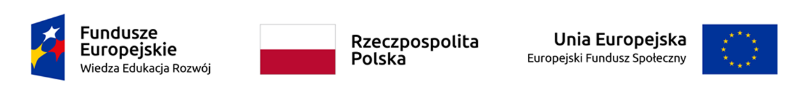 Włączenie wyłączonych – aktywne instrumenty wsparcia osób niepełnosprawnych na rynku pracy.
nr POWR.02.06.00-00-0065/19
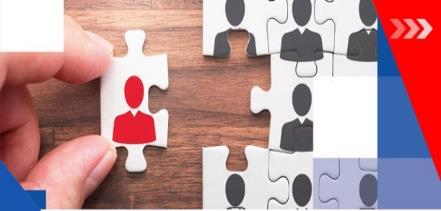 Projekt współfinansowany ze środków Unii Europejskiej w ramach Programu Operacyjnego Wiedza Edukacja Rozwój
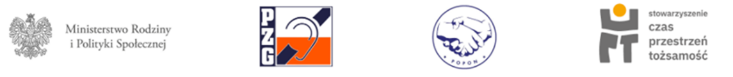 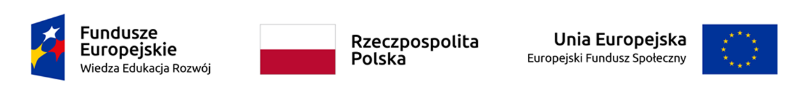 Nowe formy wsparcia dla pracodawców osób niepełnosprawnych. Prezentacja rozwiązań prawnych rekomendowanych do wdrożenia do systemu.
            Prelegent: Magdalena Słonecka-Kuich
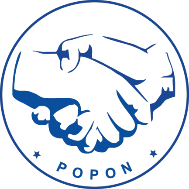 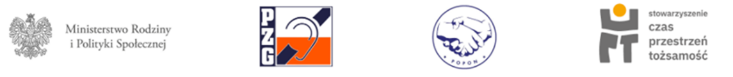 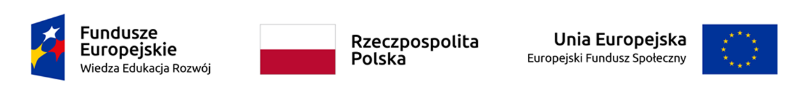 Cel projektu:
Przygotowanie kompleksowej propozycji wdrożenia do systemu prawnego nowych i zmodyfikowanych instrumentów wspierania aktywności zawodowej osób niepełnosprawnych. 
Rozwiązania wypracowane w projekcie powinny w szczególności uwzględniać instrumenty nakierowane na wspieranie zatrudniania osób niepełnosprawnych na otwartym rynku pracy.
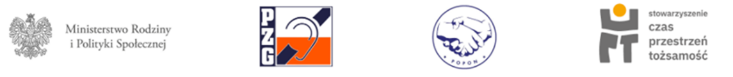 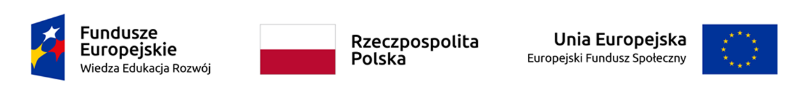 Realizacja projektu: 7 etapów = 7 kamieni milowych
1. Analiza krajowych i zagranicznych rozwiązań prawnych
2. Propozycje zmian
3. Konsultacje środowiskowe na ich podstawie i opinii Krajowej Rady Konsultacyjnej do Spraw Osób Niepełnosprawnych Komitet Sterujący podjął decyzję o wyborze instrumentów, które zostały poddane pilotażowi
4. Testowanie /Pilotaż
5. Modyfikacje dokonanie, w oparciu o wyniki pilotażu a także przedstawienie projektu zmian prawa
6. Konsultacje środowiskowe
7. Wypracowanie ostatecznego kształtu projektów rozwiązań prawnych, które będą mogły być wprowadzone do systemu wsparcia osób niepełnosprawnych
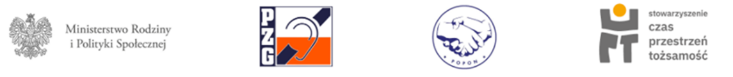 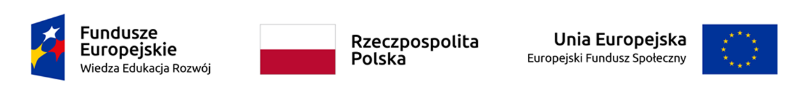 Instrumenty wsparcia dla pracodawców poddane pilotażowi
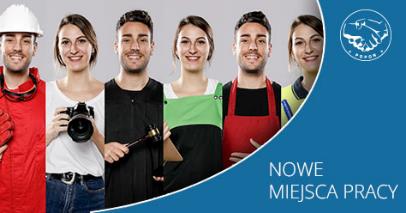 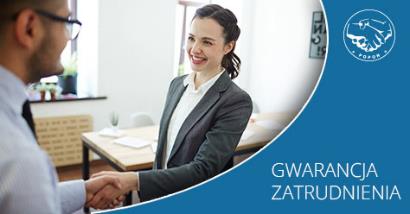 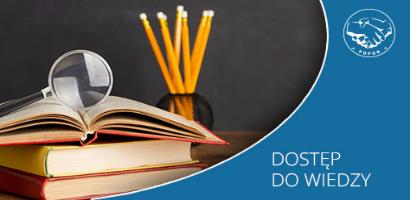 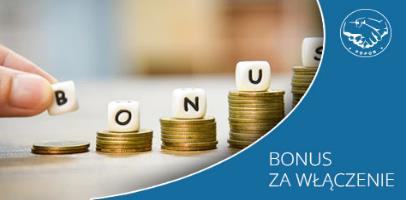 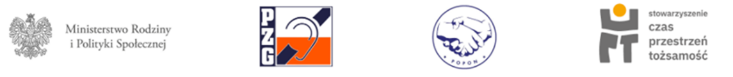 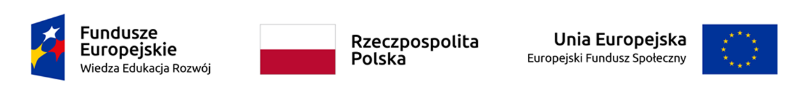 Instrument rekomendowany do wdrożenia do systemu  NOWE MIEJSCA PRACY
Instrument gwarantuje obligatoryjne środki na utworzenie nowego stanowiska pracy, jego przystosowanie oraz wdrożenie i wsparcie OzN w miejscu pracy.
Cel instrumentu
• zwiększenie atrakcyjności tworzenia nowych miejsc pracy dla OzN;
• niwelowanie kosztów organizacyjnych i środowiskowych związanych z zatrudnianiem OzN.

Udzielone wsparcie może być rozliczane przez pracodawcę w formie:
1. Ryczałtowej
2. Zwrotu rzeczywistych kosztów
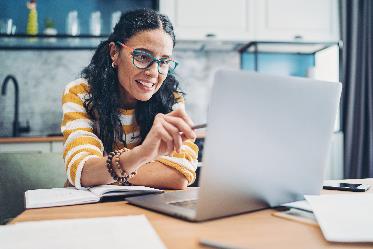 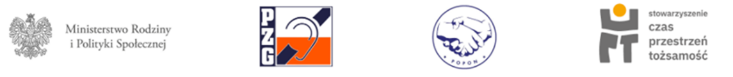 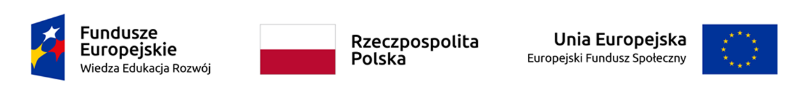 RYCZAŁT
Wysokość wsparcia w formie ryczałtu to pochodna przeciętnego wynagrodzenia z 3 kwartału roku poprzedzającego rok złożenia wniosku o wsparcie. W przypadku zatrudnienia osoby:
Ze znacznym stopniem niepełnosprawności: 150% przeciętnego wynagrodzenia z 3 kwartału roku poprzedzającego rok złożenia wniosku,
z umiarkowanym stopniem niepełnosprawności: 100% przeciętnego wynagrodzenia z 3 kwartału roku poprzedzającego rok złożenia wniosku,
z lekkim stopniem niepełnosprawności: 50% przeciętnego wynagrodzenia z 3 kwartału roku poprzedzającego rok złożenia wniosku.
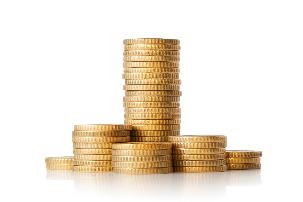 Dodatkowo 10 % przeciętnego wynagrodzenia z 3 kwartału roku poprzedniego przy schorzeniach specjalnych
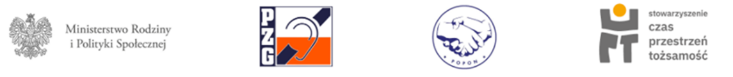 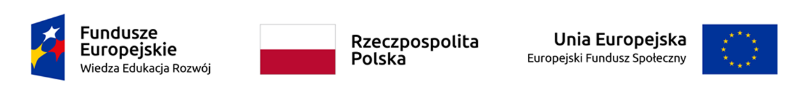 KOSZTY RZECZYWISTE
Wnioskujący składa do instytucji udzielającej wsparcie wniosek zawierający szczegółowe informacje na temat rzeczywistych kosztów, które w jego ocenie są niezbędne w związku z zatrudnieniem konkretnej osoby niepełnosprawnej, na konkretne stanowisko. W ramach tych kosztów mogą być uwzględnione m.in. koszty:
 przebudowy, adaptacji zakładu pracy do potrzeb osoby niepełnosprawnej, 
 utworzenia, dostosowania stanowiska pracy do potrzeb osoby niepełnosprawnej
 koszty związane z zapewnieniem odpowiedniego zaopatrzenia ortopedycznego,  środków pomocniczych niezbędnych do pracy (np. aparat słuchowy, okulary, wózek)
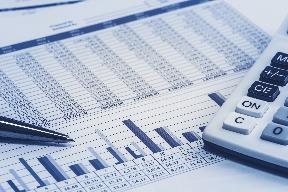 zapewnienia asystenta dla osoby niepełnosprawnej,
koszty transportowe związane z dowożeniem do i z pracy, oraz 
inne uzasadnione koszty niezbędne do zatrudnienia osoby niepełnosprawnej (otwarty katalog wydatków).
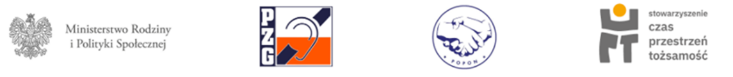 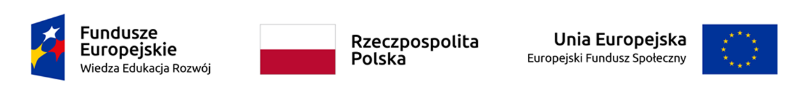 Warunki otrzymania wsparcia
Dla Pracodawcy, bez względu na okres i rodzaj prowadzonej działalności  z zastrzeżeniem, że ze wsparcia w formie ryczałtu wyłączeni są pracodawcy  sektora finansów publicznych. 
Zatrudnienie na podstawie umowy o pracę w wymiarze min 0,5 etatu (wysokość ryczałtu proporcjonalna do wysokości etatu)
Osoba niepełnosprawna nie może być zatrudniona na podstawie umowy o pracę przez okres 3 m-cy przed przyjęciem do pracy. Jej zatrudnienie musi skutkować wzrostem zatrudnienia ogółem w stosunku do średniej z 12 m-cy (zastrzeżenia te nie dotyczą byłych pracowników ZAZ oraz uczestników WTZ pod warunkiem, że ich uczestnictwo w WTZ lub ZAZ zakończyło się nie później niż 12 miesięcy przed złożeniem wniosku). 
Obowiązek utrzymania stanowiska przez okres 6 m-cy w przypadku ryczałtu i w wymiarze co najmniej 6 miesięcy w przypadku kosztów rzeczywistych
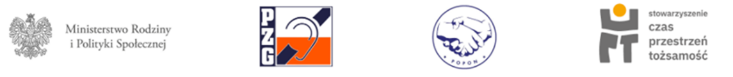 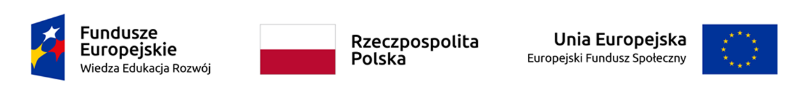 PILOTAŻ – PODSUMOWANIE - zatrudnienie
Zgodnie z przedłożonymi zaświadczeniami o zatrudnieniu Wnioskujący zatrudnili 
77 pracowników w wymiarze 1 etatu i 
5 pracowników w wymiarze 0,5 etatu. 

Pracownicy ci po 6 miesiącach utrzymali zatrudnienie. 
Tylko w jednym przypadku pracodawca rozwiązał umowę z pracownikiem, na którego składał wniosek, przed upływem 6 m-cy. W tym przypadku pracodawca zatrudnił w to miejsce innego pracownika z takim samym stopniem niepełnosprawności.
Wszyscy pracodawcy to były firmy z tzw. otwartego rynku pracy
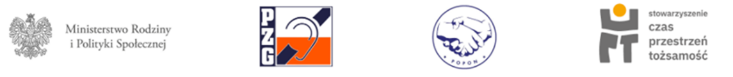 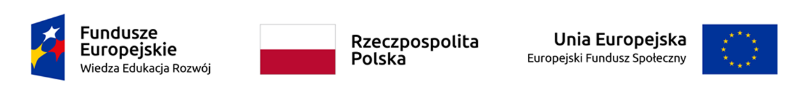 PILOTAŻ – PODSUMOWANIE – osoby niepełnosprawne
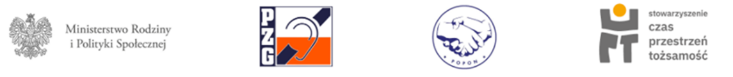 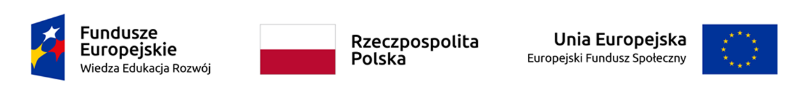 PILOTAŻ – PODSUMOWANIE – koszty
Łączna wysokość wsparcia udzielonego w formie ryczałtu – 288.233,26 zł (średnio 5.764,67 PLN).

Łączna wysokość wsparcia udzielone w formie zwrotu kosztów rzeczywistych – 922.955,17 PLN (średnio 28 842,35 PLN).
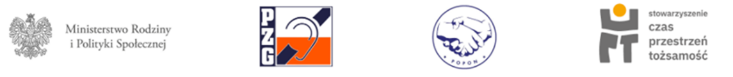 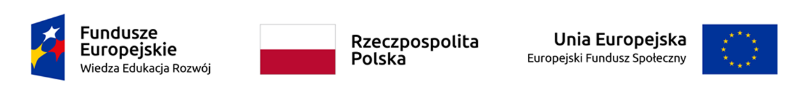 ZMIANY USTAWOWE
Akty wprawne wymagające modyfikacji 
Rekomendowany instrument wymaga zmian w następujących aktach prawnych: Ustawa z dnia 27 sierpnia 1997 r. o rehabilitacji zawodowej i społecznej oraz zatrudnianiu osób niepełnosprawnych (t. j. Dz. U. z 2023 r. poz. 100, z późn. zm.) Wymaga też przygotowania projektu rozporządzenia wykonawczego.
Zakres zmian
Rekomendowane zmiany dotyczą art. 26 ustawy o rehabilitacji w taki sposób ze uchyla się art. 26 oraz 26 d i 26 e ustawy o rehabilitacji oraz wprowadza art. 26 i (NOWY ART.)
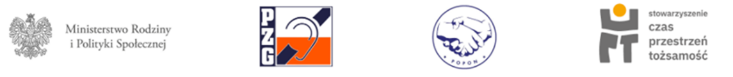 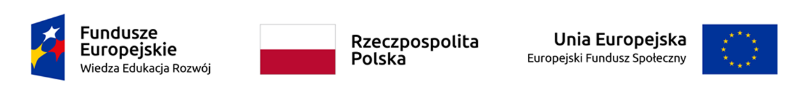 Źródło finansowania: środki PFRON
Realizator zadania: podmiot publiczny – PFRON lub PUP
Pomoc publiczna w ramach wyłączeń blokowych (GBER).
Wsparcie może być udzielane łącznie z inną pomocą publiczną (np. SOD)
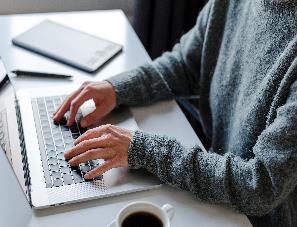 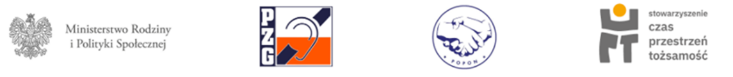 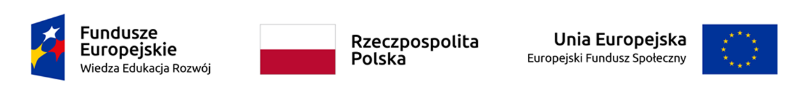 PODSUMOWANIE
Instrument „Nowe miejsca pracy” umożliwia pracodawcy utworzenie nowego stanowiska pracy dostosowanego do potrzeb osoby niepełnosprawnej. Gwarancja dostępności środków umożliwia pracodawcy planowanie i podejmowanie decyzji także w dłuższej perspektywie.

Daje możliwość wybrania formy wsparcia w zależności od świadomości kosztów związanych z zatrudnieniem pracownika niepełnosprawnego oraz pracochłonności/stopnia skomplikowania danej procedury.

Daje możliwość przeprowadzenia działań adaptacyjnych, szkoleniowych, organizacyjnych, wdrożeniowych tak aby stworzyć jak najlepszej jakości stanowisko pracy dające szansę osobie niepełnosprawnej na długotrwałe utrzymanie zatrudnienia  w zakładzie pracy.
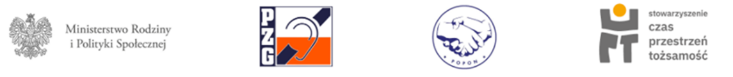 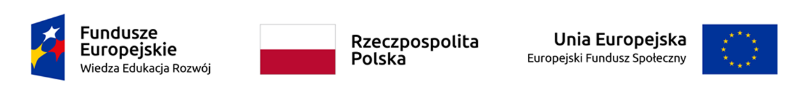 Instrument rekomendowany do wdrożenia do systemu  GWARANCJA ZATRUDNIENIA
Instrument przewiduje udzielenie wsparcia adaptacyjnego osobom pracującym, które stały się niepełnosprawne w trakcie zatrudnienia lub ich niepełnosprawność się pogłębiła w taki sposób, że wystąpiły u nich znaczne ograniczenia zawodowe utrudniające im kontynuację świadczenia pracy zawodowej. 

Wsparcie udzielane jest na podstawie opracowanego Indywidualnego Programu Rehabilitacji i umowy o finansowanie. Umowa może być dwustronna lub trójstronna.

Otwarty katalog działań możliwych do sfinansowania w ramach IPR
Działania te mogą mieć charakter wsparcia indywidualnego dla pracownika, takiego jak np. finansowanie leczenia i rehabilitacji, zaopatrzenia ortopedycznego, zapewnienie asystenta itp. oraz wsparcia dla pracodawcy np. na dostosowanie stanowiska pracy, likwidację barier architektonicznych w miejscu pracy, przeszkolenie pracownika itp.
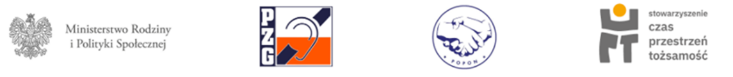 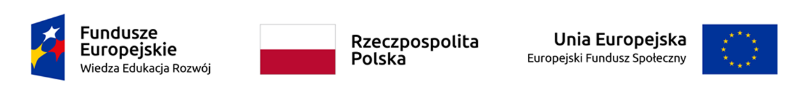 PILOTAŻ – PODSUMOWANIE
Zrealizowano 29 testowań

Łączna wartość udzielonego wsparcia wyniosła 847 096,65 PLN. Średnia wartość udzielonego wsparcia na 1 IPR wyniosła 29 210,23 PLN.

Wnioski składane z uwagi na nabycie niepełnosprawności -  21, 
	w tym: znaczny stopień 1 wniosek, umiarkowany stopień 12 wniosków  lekki stopień 8

Wniosków składane z uwagi na pogorszenie się stanu zdrowia (kolejne orzeczenie) – 8 
	w tym: zmiana z lekkiego na umiarkowany 7; zmiana z umiarkowanego na znaczny 1
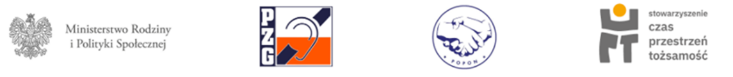 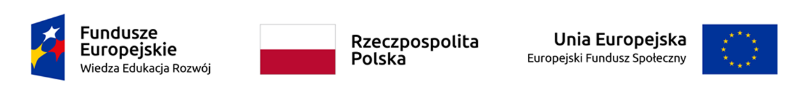 PILOTAŻ – PODSUMOWANIE
Przyczyny niepełnosprawności osób objętych pilotażem
(u niektórych osób w orzeczeniu było więcej niż 1 symbol przyczyny niepełnosprawności):
02-P – 4	04-O – 2	08- T – 2	10-N – 5         03-L – 3	05-R – 17	    09-M – 3	11-I – 2


Zmiany w założeniach po pilotażu:
W przypadku pracownika ze znacznym stopniem niepełnosprawności pogorszenie stanu zdrowia może wynikać z zaświadczenia lekarza specjalisty a nie z orzeczenia
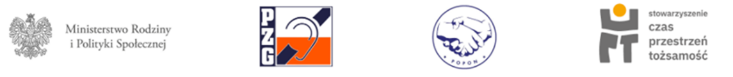 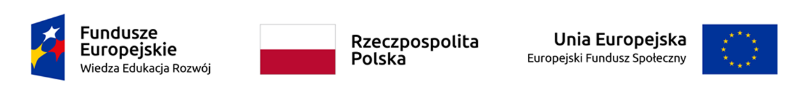 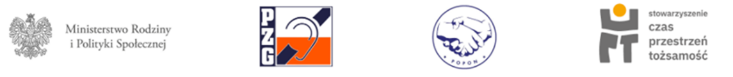 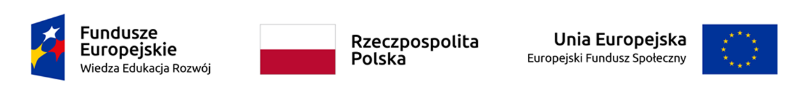 ZMIANY USTAWOWE
Akty wprawne wymagające modyfikacji 
Rekomendowany instrument wymaga zmian w następujących aktach prawnych: Ustawa z dnia 27 sierpnia 1997 r. o rehabilitacji zawodowej i społecznej oraz zatrudnianiu osób niepełnosprawnych (t. j. Dz. U. z 2023 r. poz. 100, z późn. zm.) Wymaga też przygotowania projektu rozporządzenia wykonawczego.
Zakres zmian
Rekomendowane zmiany dotyczą art. 26 ustawy o rehabilitacji w taki sposób że wprowadza się nowy art. 26 j
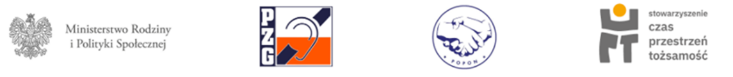 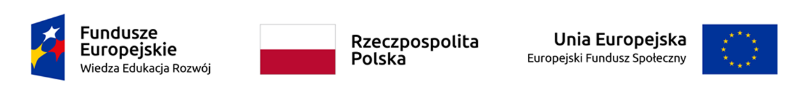 Źródło finansowania: środki PFRON
Realizator zadania: podmiot publiczny – PFRON lub PUP
Pomoc publiczna w ramach wyłączeń blokowych (GBER).
Wsparcie może być udzielane łącznie z inną pomocą publiczną (np. SOD)
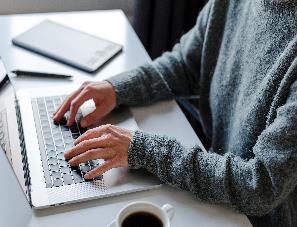 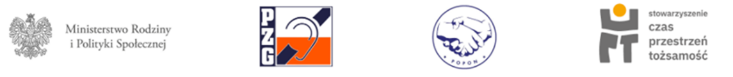 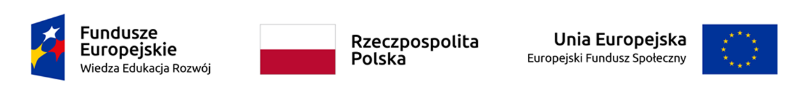 PODSUMOWANIE
Instrument „Gwarancja Zatrudnienia” umożliwi osobie niepełnosprawnej, pomimo nabycia lub pogłębienia się jej niepełnosprawności, kontynuację i utrzymanie zatrudnienia w obecnym miejscu pracy, w znanym jej środowisku. Zapewni jej wszechstronne, kompleksowe, zindywidualizowane wsparcie dostosowane do jej nowych potrzeb. Utrzymanie aktywności zawodowej zapobiegnie wykluczeniu, marginalizacji oraz pogorszeniu się sytuacji materialnej osoby niepełnosprawnej
Instrument stanowi uzupełnienie istniejącej luki we wsparciu grupy osób niepełnosprawnych, które pierwsze orzeczenie nabyły w trakcie zatrudnienia lub gdy stan ich zdrowia pogorszył się podczas zatrudnienia. Wsparcie ma na celu przeciwdziałanie wejściu tej grupy osób do grona osób biernych zawodowo/wykluczonych z rynku pracy
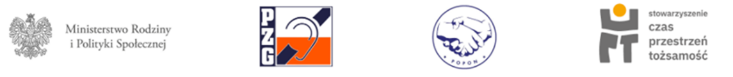 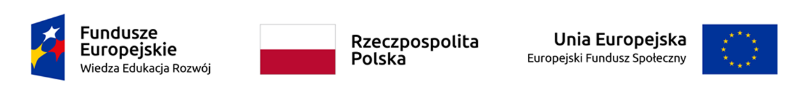 Dziękuję za uwagę
                         Magdalena Słonecka-Kuich
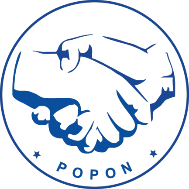 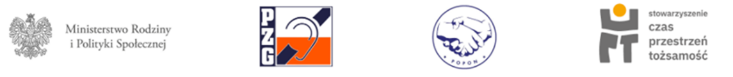